Stundenplanung
Aufgabe: plant in Gruppen zu folgendem Lehrplanziel 3 Unterrichtsstunden!



Lernziele für einzelne Schritte (3Std min 3 Ziele /Std)  formulieren und begründen
Tabellarisch einzelne Schritte grob skizzieren samt Medien und Methodenvorschlägen und Zeitangaben
Lehrplan:- Eignung von Räumen für die Tourismusentwicklung sowie Folgen der Erschließung beurteilen (6.KlasseOberstufe AHS)
Wichtige Punkte zur erfolgreichen Unterrichtsplanung
Spannender Unterrichtseinstieg (Neugier soll geweckt werden)
Genaue Grob- und Feinzielplanung für jede Unterrichtsstunde entwickeln! Wo will ich mit dem Schüler hin? Warum soll er was lernen? Inwieweit kann er später mal vom Erlernten profitieren? Worauf kann ich verzichten?
Einzelne Schritte zeitlich gut planen, Methoden und Sozialform, Medien und Materialien dabei berücksichtigen
Auf Erarbeitungs-, Sicherungs- und Überprüfungsphasen des Erlernten (Kompetenzen) achten
Theoretisches Wissen (Reproduktion), Praktisches Wissen (Transfer) und Kritisches Wissen (Reflexion)  Problemorientierung integrieren (s. Artikel zu Sitte und  Vielhaber)
Kann ein Ausbau des Tourismus ärmeren Ländern zu mehr Wohlstand verhelfen?
Problemanalyse
am Beispiel all‘inklusive Urlaub Summer Splash Türkei
Arbeitsblatt 1: Urlaubsgewohnheiten
Methode: Fragebogen: Welcher Urlaubstyp bin ich?
Wenn ich einen Sommerurlau plane, dann sind mir folgende 3 Aspekte wichtig:

Ruhe und Entspannung
Spaß und Entertainment
Besuch kultureller Sehenswürdigkeiten
Verkostung regionaler Produkte
Sportliche Aktivitäten  
 Lernen der Landessprache
Erholung und Wellness
Adventure, Erlebnis
Ordne dich einem dieser Urlaubstypen zu!
 
Urlauber : auf der Suche nach Spaß und Erholung, egal wo!
Reisender: Auf der Suche nach neuen Eindrücken und Sehenswürdigkeiten!
Gast: Auf der Suche nach Austausch und Erkenntnis!
Arbeitsblatt 1: Urlaubstypen nach Zielgruppen in D
Grafik: www.invent-toursimus.de
Arbeitsblatt 1: Reisemotive der Ö
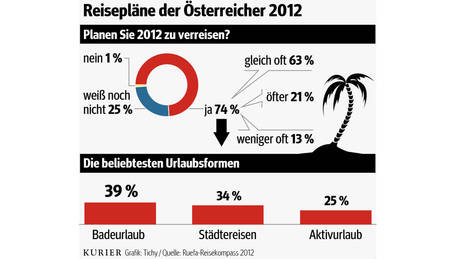 Grafik: Der Kurier 12.1.2012
Frage:  Für welche Urlaubsform würdest du dich am ehesten entscheiden?
Grafik: der Standard, 7.3.2007
Arbeitsblatt 1: Beliebteste Destinationen der Ö
Frage: Für welche Destination würdest du dich am liebsten entscheiden?
Grafik: http://www.tourismuspresse.at/a/TPB_20130410_TPB0005
Arbeitsblatt 1:  Maturareise
Frage: Wo würdest du am liebsten deine Maturareise verbringen?

Summer Splash Türkei?
Gemietetes Haus in Toskana
Segelturn mit privatem Skipper
Kleines Hotel*** in GR
Sonstige:
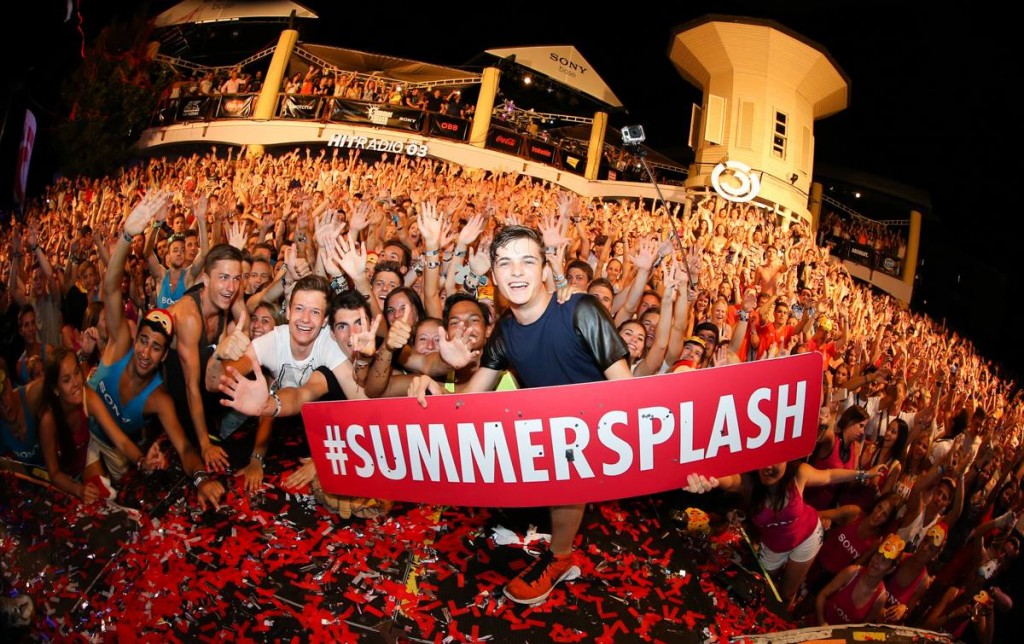 Arbeitsblatt 1: Filmausschnitt Piefke-Saga
Methode: Analyse des Begriffs Piefke

Warum sind deutsche Urlauber oft sehr unbeliebt?

Verhaltensregeln für ausländische Urlauber

sich anpassen
keine an Touristen angepasste Speisekarte verlangen wie  Berliner, Wiener Würstchen etc..
wir sind nicht D (keine deutschen Lieder auf der Almhütte)…..
Bild: http://www.fantasy-web.de
Arbeitsblatt 1: Reflexion eigener Urlaubsgewohnheiten
Methode: Diskussion
	
Kritische Auseinandersetzung mit den Urlaubsgewohnheiten von Summer Splash Teilnehmern

Passen sich diese an die Kultur und Lebensgewohnheiten des Landes an?

Lebensgewohnheiten in der Türkei

Islamisches Land
Kein Alkohol
Keine freizügige Bekleidung
Kein Schweinefleisch
Rechtfertigung für Summer Splash

„Aber Summer Splash sichert viele Arbeitsplätze und bringt Wohlstand, oder?“
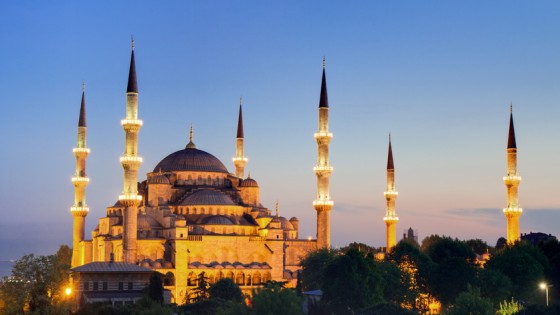 Bild: www.sueddeutsche.de,
Arbeitsblatt 2: Billig-Türkeiurlaub im Visier
Methode: Grafikinterpretation
Allg. Infos zur Entwicklung des Tourismus in der Türkei einholen.

Türkeiurlauber nahmen in den letzten Jahren rasant zu

Durchnittl. pro Kopf Ausgaben /Urlauber gestiegen auf 982 US-Dollar

All‘ inklusive Urlaube boomen
Arbeitsblatt2: Analyse des Films „Schnäppchen Urlaub Türkei“
Auswirkungen des steigenden Anteils an Billig-All‘inklusive Angeboten  (Antalya  ab 431 Euro****)
Soziale Folgen 
Hoher interner Konkurrenzkampf und hohes Angebot an Personal, das vom Umland an die Küste zieht,  führt zu Lohndumping (300E/Monat)
Ungeregelte Arbeitszeiten oft bis zu 16  Std. /Tag
Gewerkschaften werden unter Druck gesetzt- Kündigung 
Arbeiter leben in kleinen Baracken auf sehr engem Raum
Busfahrer oft übermüdet (bis zu 20 Std tägl. Transfer)
Wegen niedriger Löhne oft zweiter Job nötig 
Folklore Shows in Clubs hat nichts mit wahrem Leben der Türken zu tun 
Lebensgewohnheiten im Club an Urlauber angepasst (Bier fließt schon in der Früh)
Arbeitsblatt2: Analyse des Films „Schnäppchen Urlaub Türkei“
Wirtschaftliche Folgen
Bauboom führt zu mehr Konkurrenz unter den Anbietern
Kleine lokale Hotels auf HP Basis müssen zusperren
Einnahmen bleiben bei Hotelketten und Reiseveranstalter
Gast verlässt das Hotel kaum, keine Einnahmen für umliegende Bevölkerung (Restaurants, Bars, Geschäfte…)
Gebuchte Ausflüge nehmen ab, wenn ja nur über genaue Absprachen mit Hotelführung
Tödlicher Kreislauf - Städte sterben aus, Bazare schließen und Touristen bleiben erst recht aus
Bevölkerung muss mehrere Jobs annehmen - Kinderarbeit
Spirale zwischen armer Bevölkerung  und jener, die am Tourismus verdient, wird immer größer
Je mehr Touristen kommen, desto ärmer werden die, die von Touristen leben wollten
Arbeitsblatt2: Analyse des Films „Schnäppchen Urlaub Türkei“
Ökologische Folgen
Je mehr Touristen desto mehr Müll
Naturnahe Ausflugsziele werden verschmutzt
Abfälle aus Ausflugsschiffen landen direkt im Meer
Sehr hoher Wasserverbrauch
Mehr Verkehr und Lärm
Armenviertel am Rande der Stadt belasten Umwelt
Arbeitsblatt 2: Analyse des Films „Schnäppchen Urlaub Türkei“
Leidtragende
Profitierende
Hotelangestellte
Busfahrer
Gastgewerbe, Handel
Lokale Reisebüros
Lokale kleinere Hotelbetreiber
Angehörige , Kinder
Reiseveranstalter
Hotelkette
Oberes Management
Flughafenbesitzer (D)
Staat (Steuereinnahmen)
Touristen
Arbeitsblatt 2: Summer Splash im Visier
Worauf basiert der Erfolg von Summer Splash?
Push Faktoren:
Maturastress  hinter sich lassen
man will sich was gönnen
sich von alten Zwängen befreien

Pull Faktoren: 
riesen Party mit Gleichgesinnten
Uneingeschränkter Alkoholkonsum+ große Auswahl an Essensmöglichkeiten
Luxusunterkunft
einmaliges Erlebnis
maßgeschneidertes Entertainmentprogramm
den Moment der Freiheit voll auskosten
Methode: Partnerarbeit

Angebot: 1 Woche ultra all‘ inkl. im 5*Crystal Admiral Resort um ab 999 Euro
     inkl. Markenalkohol und Entertainmentprogramm

Zielgruppe: Maturanten ,die Abschluss  ihrer Schulzeit feiern wollen
Arbeitsblatt 2: Summer Splash im Visier
Methode: Diskussion  „Ist Summer Splash ein vernünftigeres Konzept ?“
Ja
Der hohe Preis müsste sich auch positiv auf Angestellte auswirken.
Müllentsorgung , Reinigung sollte auch um den Preis enthalten sein.
Im geschlossenen Clubareal wird die Kultur nicht so stark beeinträchtigt. (kurze Dauer)
Höhere Steuereinnahmen kommen bei gerechter Umverteilung  auch Umgebung zugute.
Nein
Einheimische profitieren kaum
Maturanten verlassen kaum den Club ,feiern nachts und schlafen tagsüber
Organisation und Entertainment in österreichischer Hand 
Nur türkische  Hotelkette profitiert 
Uneingeschränkter Alkohol entspricht nicht der Kultur des Landes
Offene Frage: Wer verdient genau wie viel an einem Summer Splash Urlaub? 
Email an Reiseveranstalter
Arbeitsblatt 3: Verantwortungsvolles Reisen
Globale Kriterien laut Umweltprogramm der vereinten Nationen , Rainforest  Alliance und Welttourismusorganisation
Reduzierung negativer Auswirkungen auf die Umwelt
Maximierung des sozialen und wirtschaftlichen Nutzens für die lokale Bevölkerung
Bewahrung des kulturellen Erbes 
ein wirkungsvolles Nachhaltigkeitsmanagement
Arbeitsblatt 3: Verantwortungsvolles Reisen nach Traverdo
Nachhaltiger Tourismus
ökologisch, sozial und kulturell verantwortungsvolles Reisen
echteres Erleben von Land und Kultur 
Einnahmen kommen vor allem lokaler Bevölkerung und Naturschutzprojekten zu Gute
sorgt für faire Arbeitsbedingungen und Gehälter
Bewahrung der Kultur und Natur
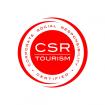 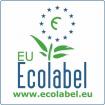 „Wenn die einheimische Bevölkerung durch verantwortungsvolle Reisende zudem ein verlässliches Einkommen hat, entwickelt sie selbst ein Interesse, gefährdete Arten zu schützen und die Natur zu bewahren. Auf diese Weise sind schon Wilderer zu Fremdenführern geworden und illegale Holzfäller zu Park-Rangern“ (..)
Film: Sanfter Tourismus Bsp. Regenwald Ecuador
Film: Wie nachhaltiger Tourismus den Regenwald schützen kann –
 Global 2000
Bild: http://www.dw.de/global-3000
Große Erdölvorkommen bedrohen Regenwälder im Jasuni Nationalpark

Private Initiative baut  Touristencamp mit ökologischen Standards (biolog. Kläranlage, Solarenergie…)

Umweltschutz  und Tourismus bieten neue Jobs neben jenen der Erdölindustrie 

Indianer arbeiten nun für die Natur und nicht auf ihre Kosten, Kultur und Lebensraum bleibt erhalten
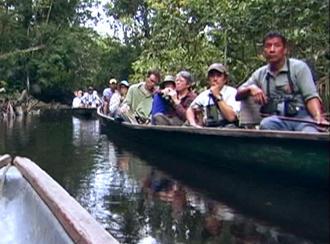 Arbeitsblatt 4: Die andere Art zu reisen!
Methode: Gruppenarbeit Internetrecherche

Schüler analysieren unkonventionelle Urlaubsangebote
Urlaubsangebote
Gesuchte Infos
 Zielgruppe
Angebot
Gründe für Nachhaltigkeit
Persönliche Meinung
Intervac 
Madeira Delphine und Meer
Wild Coast Schools Projekt
Arbeitsblatt 4: Intervac
Zielgruppe: Reisende die gerne in einem anderen Land „leben“ wollen und Kosten sparen wollen.
Angebot: privater Häuser oder Wohnungstausch
Mitgliedschaft: Euro 89 /Jahr Zugriff auf Angebotsliste aus  50 Staaten weltweit, inkl. Versicherung für Eigenheim
Nachhaltigkeit: umliegende Bevölkerung profitiert  am meisten
"Intervac hat mein Leben soviel reicher gemacht. Jeden Sommer tausche ich nun und bringe meinen Mann und meine Kinder in ein neues Land. Sie sollten es auch einmal versuchen. „
	Quelle: http://www.intervac.at/
Arbeitsblatt 4: Madeira-Delphine und Meer
Zielgruppe: Tier-und Naturliebhaber 
Angebot: Inselurlaub + Bildungsreise inkl. Whale und Delfine Watching 
1 Woche 1299,-- 8 Tage ohne Flug HP ohne Flug

Quelle: www.traverdo.at
Bild: www. taz.de

Nachhaltigkeit
     Einnahmen kommen Meeresschutzprojekten zu Gute .
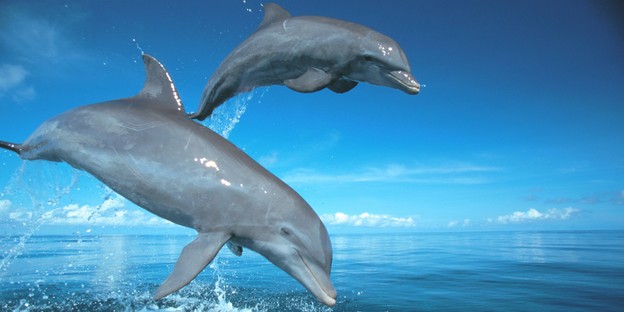 Arbeitsblatt 4: Wild Coast Schools Projekt
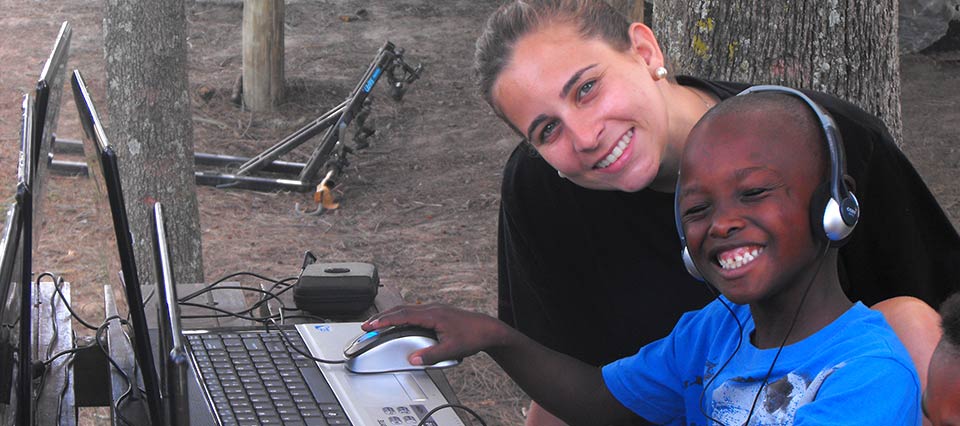 Zielgruppe: junge Studenten
Angebot: 47 Tage lang Computerkenntnisse unterrichten
Euro 795,-- ohne Flug
	Inkl. Verpflegung und Unterkunft und Ausflüge
Bild:http://www.southafricavolunteerexperiences.org.za

Nachhaltigkeit:
        Hilfe zur Selbsthilfe, Studenten leben unter sehr einfachen Bedingungen , angepasst an Kultur der Bewohner
Arbeitsblatt 4: Maßnahmen
Methode: Gruppenarbeit
Broschüre mit alternativem
Maturareisekonzept erstellen
	
 Segelturn mit privatem Skipper inkl. HP, abends Feiern in lokalen Diskotheken etc.

Selbstversorger Haus am Meer
Verbesserungsvorschläge für all‘inkl. Programme

Entertainmentprogramm nicht  Österreichern überlassen
Mehr Ausflüge in die Umgebung im Programm inkludieren
Kulturaustausch fördern: Kochkurse in regionalen Restaurants anbieten oder Besuch eines Hamam
Trinkgelder am Ende der Reise direkt übergeben
Abschluss: Maßnahmenkatalog
Maßnahmen für ein respektvolleres Reisen
Lokale Hotelanbieter buchen
sich im Vorfeld über Land und Leute informieren
auch außerhalb des Hotels essen, einkaufen, Besichtigungen durchführen 
möglichst viele öffentliche Verkehrsmittel verwenden
Müll vermeiden, Wasser sparen (keinen Wasserpark in der Wüste besuchen oder in der Wüste Golf spielen, kein tägl. Handtuch oder Bettwäschewechsel…)
soziale oder ökologische Projekte unterstützen